Europe in Action conferenceVilnius – June 7, 2019
I SAID Project : Interregional Platform for Innovation in Self-determination, Autonomy and Inclusion in people with DisabilityMALOU Valentine, psychologist and researcherDepartment of Clinical Orthopedagogy – University of Mons, Belgium
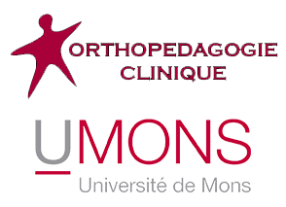 [Speaker Notes: Good morning, everyone, Before starting, I would like to apologize for my english. This is the first time I speak in English in front of so many people, so please be indulgent. But I promise, I’ll do my best. 
My name is Valentine Malou, I’m a psychologist and researcher at the University of Mons in Belgium. I work at the Department of Clinical Orthopedagogy. In a few words, our Department focuses on providing support to people with disabilities like people with intellectual disabilities, autism spectrum disorder, learning disorders/difficulties, elderly normal or pathological.
I SAID project is financed by the Territorial Cooperation Program – INTERREG France / Wallonia / Flanders – of the European Union. I SAID is based on an active cross-border collaboration between the Hauts-de-France Region and Wallonia in Belgium.
So, « I SAID » means Interregional Platform for Innovation in Self-determination, Autonomy and Inclusion in people with Disability. It’s a scientific research project.]
Context
2
[Speaker Notes: Here is the context of the project. 
Currently, there is a High mobility of people with ID between Belgium and France (in fact, there are seven thousand french people with ID who are currently supportind and living in Belgium). 
And it’s obvious that there is increased risk of disruption during periods of transition (e. g. change of institutions, of countries …).
And this disruptions induce in particular a lack of accessibility and availability of data regarding the life course of people with ID, and that within or between countries. And it can be a big problem for professionnals when they have to support people they don’t know and they have no information about the person because there is no follow-up between insitutions or countries. And imagine the repercussions for people with ID themselves. 

And so this situations threaten inclusion (social participation), self-determination (opportunities to make choices and decisions) and global health of people with ID.]
Context
Mobility of people with ID = life course disruptions
Life-course continuity is a quality of life and well-being issue, and therefore a health issue.
It is important to take into account all the dimensions of people's situation (social participation, school and professional integration, etc.) in both care and support of adults with ID.										         			                                 (CNSA, 2012)
3
[Speaker Notes: So, we can say that mobility of people with ID creates disruptions in their life course, it’s why life course continuity is a quality of life and well-being issue, and therefore a health issue. And to improve the coordination of the life course or global healthcare of people with ID, it’s important to take into account all the dimensions of people's situation (social participation, school and professional integration, etc.) in both care and support of adults with ID. And it’s also important all actors collaborate together, and it means collaboration between families, professionals and especially people with ID. 									      
In this way, we have to create, evaluate and disseminate innovative programs to promote health, including through the development and support of self-determination for people with ID.]
Underlying dynamics of the project
 Need for a cross-border dynamic as a vehicle for change
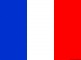 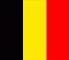 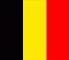 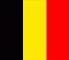 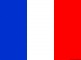 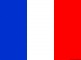 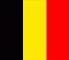 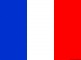 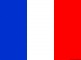 4
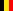 [Speaker Notes: Here is all the partners of the I SAID project. With this cross-border context, we needed a cross-border collaboration to set up the project. The dynamics of the project is based on an active collaboration between acknowledged stakeholders in their competences and expertise fields.
- There are 2 universities : University of Lille and University of Mons. The 2 universities have a longstanding collaboration besides having a geographical proximity and a complementary themes of studies). 
- There are 3 partners who are Support Services for people with ID : AViQ, PB de Rx-Tg, UDAPEI
- There are also 2 parterns for communication and valorisation, to promote the project and activities : PLS, Eursanté. 
We have a cross-border partner : the Franco-Belgian health observatory. And finally, we have collaboration and support of two international experts with people with ID (Hubert Gascon from Quebec and Genevieve Petitpierre in Swiss).]
Objectives
A wish for a long-term change by taking several steps :

Identify and remove obstacles to health promotion, self-determination, and inclusion, but also the resources, within either side of the Franco-Belgian border ;

Understand the difficulties encountered by people with ID in their life course and in the service (with focus on cross-border mobility) ; 

Set up a cross-border platform to facilitate exchanges between same-sector professionals and families ;

Promote a support approach based on self-determination concept ;

Develop inclusive actions and trainings to self-determination.
5
[Speaker Notes: The main objectives of the project are here :
Whe have a wish for a long-term change by taking several steps :
We identify and remove obstacles to global health, self-determination, and inclusion, but also the resources, within either side of the Franco-Belgian border ;
We want to understand the difficulties encountered by people with ID in their life course and in the service offer (with focus on cross-border mobility) ; 
We set up a cross-border platform to facilitate exchanges between same-sector professionals and families ;
We want to promote a support approach based on self-determination concept ;
And we develop inclusive actions and training to self-determination for participants of I SAID project (people with ID, professionnals and families). 
The I SAID project will be carried out for four years. I SAID will end in septembre 2020.]
Theoretical background
The Human Development Model – Disability Creation Process
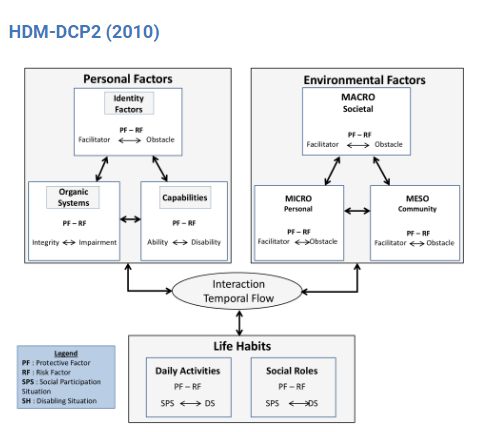 (Fougeyrollas, 2010)
6
[Speaker Notes: Here is the theorical model for all actions developed with I SAID. 
It’s th Human Development Model-Disabilty Creation Process, from Fougeyrollas. With this model, we work with a socio-ecolological model of disability and the recognition of environmental factors is important. So, it becomes impossible to deliberately conceal the impact of the living environment on the social participation of people with disabilities. Living in social participation or disabling situations is an indicator of the level of adequacy between the environment and the characteristics of a person or a population. When disabling situations exist, it means that people’s environment does not allow them to realize their life habits or exercise their rights in the same way as the others. The dimensions of compensating for impairments and disabilities, as well as the reduction of obstacles and the establishment of environmental facilitators, therefore appear to be complementary.
And it’s what we want to promote with I SAID project. The advantage of an understanding of disabling situations in terms of current activities and social roles enables all concerned to better understand the nature of their responsibilities in achieving optimal social participation by those with disabilities.]
Theoretical background
Focus on both environmental and individual factors
Specific focus on cross-border mobility and life course
7
[Speaker Notes: And so you understood, the main themes of I SAID project are health, inclusion and self-determination. 
Health, and more, we promote the global health. It means a state of  complete physical, mental and social well-being, not merely the absence of disease or infirmity. And so we work with the concept of promotion of global health and health literacy ; and so giving more ability to obtain, read, understant and use healthcare information in order to make appropriate  health decisions. 
And than, we want to promote inclusion and self-determination as a condition for a better health and quality of live in people with ID. 
Through these 3 themes : 
We mainly investigate the environmental and personal factors who threath the global health, self-determination and inclusion in the life of people with ID. But also we want to analyse the obstacles of the cross-border mobility and the life courses of people with ID.]
Project philosophy
Social innovation dynamic
Social innovation
Research-action-training
8
[Speaker Notes: And now, a few word about the scientific research developed.
Indeed, I SAID intends to interact both with professionals as well as with people experiencing ID themselves and their entourage. For this purpose, the project proposes several innovative and integrated solutions at the level of each concerned territory.
And to achieve this, we use a research-action-training. 
We talk about social innovations like the development of new responses to new or poorly met social needs under current market and social policy conditions, involving the participation and cooperation of relevant actors, including users. So social innovations create new social relationships and collaborations. They go through a process in several stages approaches: emergence, experimentation, dissemination, evaluation. 
And to achieve this, we use a research-action-training.
It’s a participative research, an approach to research in communities that emphasizes participation and action. It seeks to understand by trying to improve situation and collaboratively and following reflection with all, it means with I SAID academics, services/insitutions, professionnals, families and people with ID.]
Activities
TRAININGS
1- Animators of community of practice 
2- Self-determination
Participants :  
People with ID
Families
Professionnals
3- Trainers
Participants :  
Professionnals
ACTIONS 
Communities of practice  
Cross-border collaborative platform 

Participants :  
Families
Professionnals
RESEARCH 
 Life course analysis // Interviews 

Participants :  
People with ID
Families
Professionnals
Groups of “EASY TO READ AND UNDERSTAND”
Participants:  - People with ID			
                                	                 - Families
                                                               - Professionnals
9
[Speaker Notes: And concretly, here are the 3 strategics lines. The I SAID project is structured around three workstreams domains. 
First, the research: Participatory research aimed at the creation of a theoretical and methodological corpus about the self-determination of people with ID and their life course. In order to do this, a study about the barriers of a cross-border cooperation is also be carried out. In pratice, a researcher meat people with ID (with someone if they want), professionnals and families. It’s a interview and we discuss about the life course of the person. Specifics tools are used to improve communication with people with ID, like timeliner, circle of relations, et to help them. We met 35 people with ID. 
Than, the actions :
- Communauties of pratices and cross-border collaborative platform. 
Communities of practices are groups of people who share knowledges and practices about the promotion of global health, self-determination, inclusion, quality of live, cross-border mobility. Across the establishment of communities of practices bringing together people with ID and professionals with the aim to test results of the research and tools developed. In this regard, the cross-border collaborative platform is also implemented. It’s also important that participants not only discuss the problems about these thematics, they also think about possible solutions to them and actions which need to be taken. 
And finally, the trainings :
Trainings for moderators of communauties of pratices, the moderators are professionnals or families. 
Training to self-determination for people with ID, professionnals and families. 
Tranings trainers for professionnals. 
And throught these 3 workstreams domains, we promote and establish groups of « Easy to read and understand », because we want people with ID have all information about the results of the project and the activities, even if they don’t directly participate to all activities. And these are also a opportunity to giving their opinion and what they think about the project, but also about what professionnals and families share in the communauties of pratices.]
Thank you for your attention !
For more information, please visit : 
https://www.isaid-project.eu/


MALOU Valentine
Valentine.MALOU@umons.ac.be
10